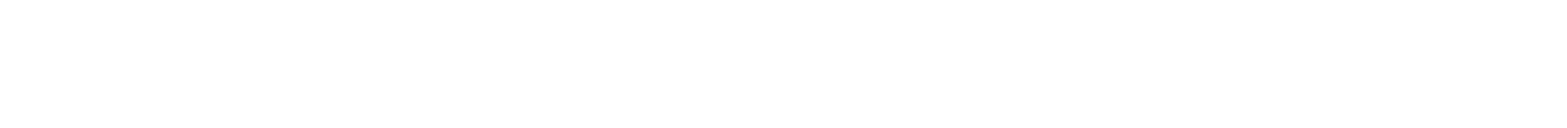 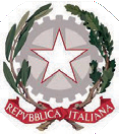 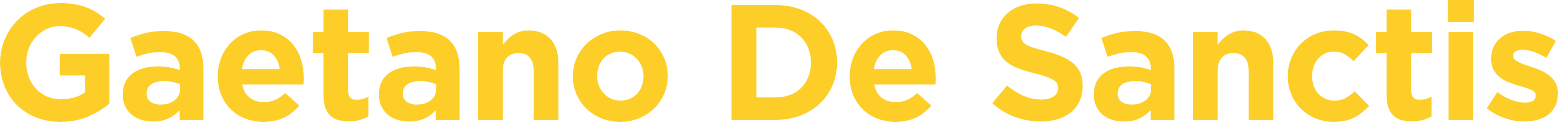 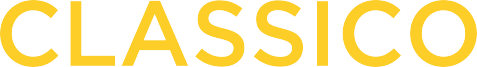 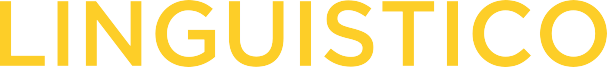 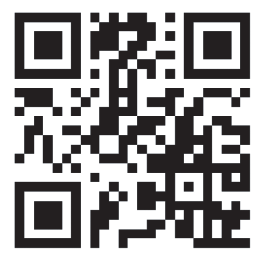 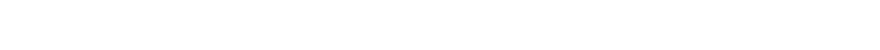 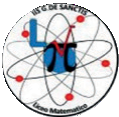 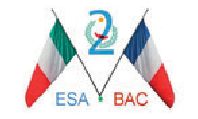 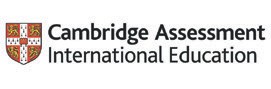 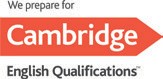 sulla piattaforma Teams di Microsoft.

Qui il link per partecipare.
Potrete assistere alla presentazione anche dal vostro telefonino.

Potrete inviarci tutte le domande che vorrete e noi vi risponderemo in tempo reale.
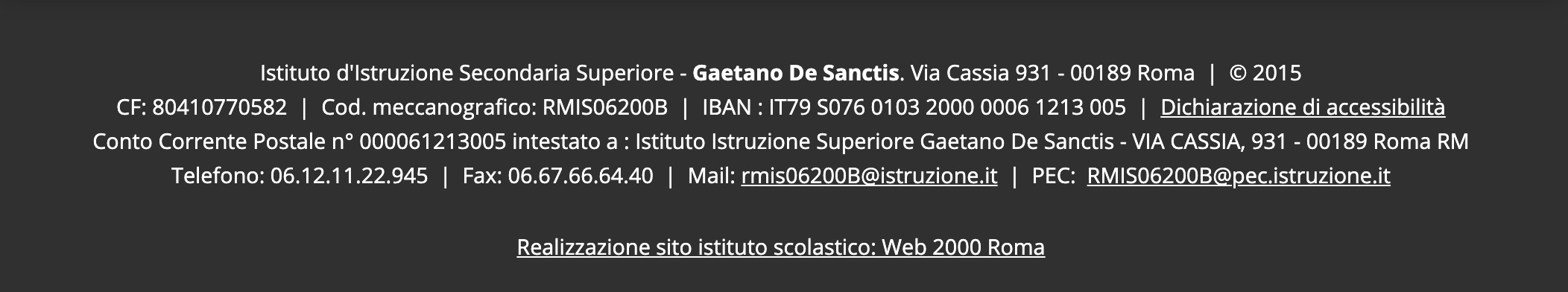 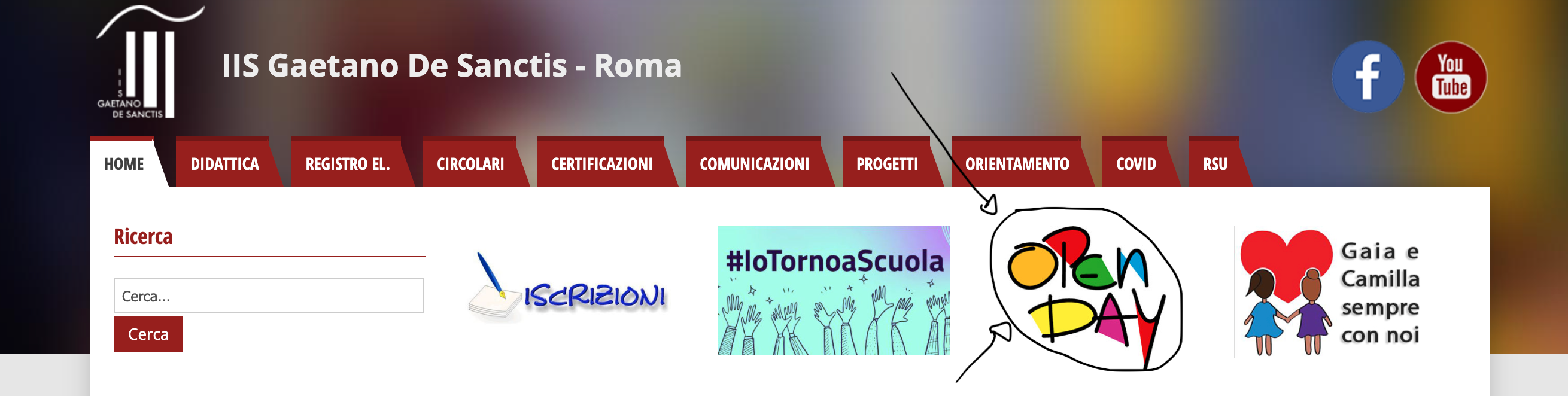 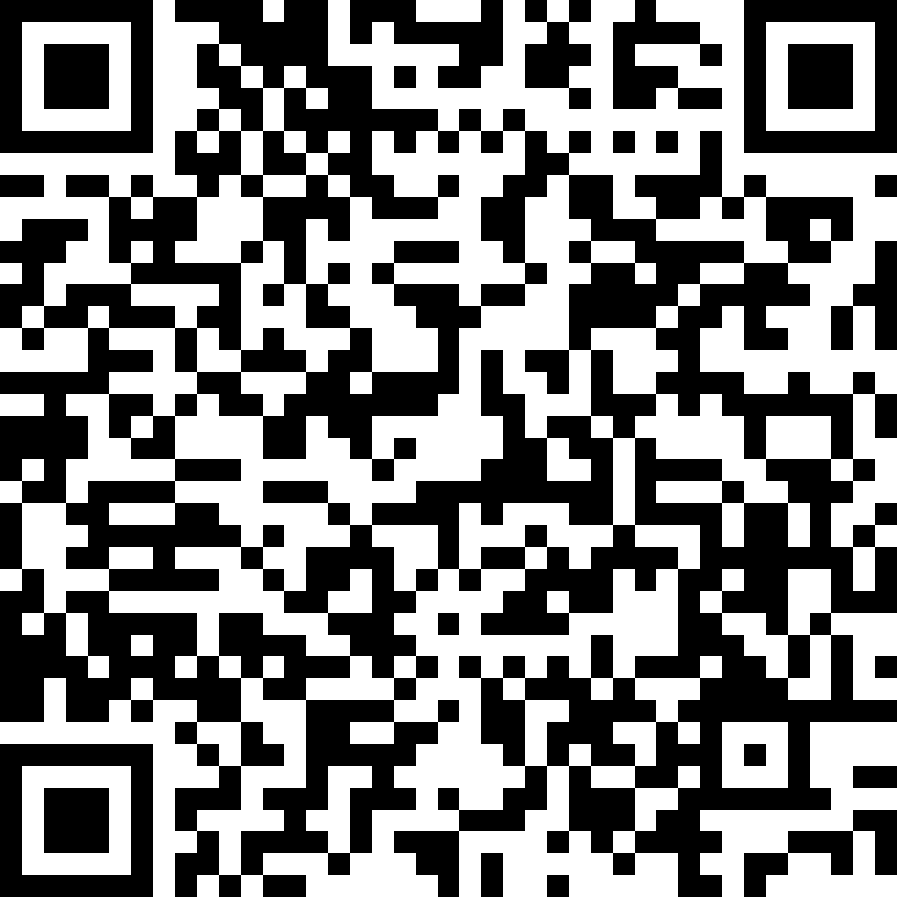 sulla piattaforma Teams di Microsoft.

.
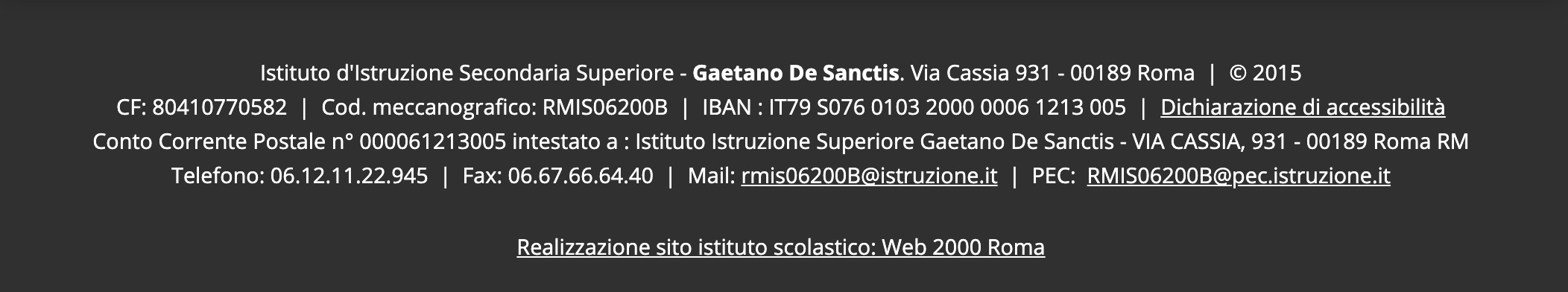